Experimentální studie
Proč děláme experimenty?
Základní myšlenka – zkoumání manipulovaného efektu za maximální kontroly
Umožňuje usuzování na kauzalitu
Nezávislá proměnná
Faktor
Nabývá 2 a více hodnot
Přítomnost a absence podmínky
Ale také různé podoby NP
Téma: kredibilita informací na internetu
Moje výzkumné téma
Můžu mít hodně různých otázek:
Je kredibilita dostatečně konceptualizována v literatuře?
Jaké faktory ovlivňují kredibilitu?
Liší se kredibilita informací na sociálních sítích a v online zpravodajství?
Co vede k vyšší dovednosti hodnotit kredibilitu informací?
Ovlivňují kritické komentáře vnímanou kredibilitu?
Příklad
Naab, T. K., Heinbach, D., Ziegele, M., & Grasberger, M. T. (2020). Comments and credibility: how critical user comments decrease perceived news article credibility. Journalism Studies, 21(6), 783-801.
H1: Critical user comments will reduce the perceived credibility of a news article compared to an article that received supporting comments or no comments

Naše H1: Critical user comments will reduce the perceived credibility of a news article compared to an article that received no comments
Kauzalita
Cause effect, příčina a následek
Reciproční vztah, pravděpodobnostní uvažování
Příčina:
Inus: insufficient but non-reduntant part of an unnecessary but sufficient condition (Mackie, 1974)
Následek:
Conterfactual (Hume) – kontra vůči nastalému faktu; porovnávání s tím, co nastalo
Problémy
Celkově: 
P se nikdy nerovná 1 nebo 0
Multifaktoriální podoba vztahů
Kauzalita
John Stuart Mill: kauzalita

Metoda shody: Y následuje po X
Metoda rozdílu: Pokud není X není ani Y 

1) X předchází Y
2) Je vztah mezi X a Y
3) Není jiné pravděpodobné vysvětlení pro Y než Y
Kauzalita
1) X předchází Y
2) Je vztah mezi X a Y
3) Není jiné pravděpodobné vysvětlení pro Y než Y ( = Z)

V experimentech:
Manipulujeme  X a měříme Y
Sledujeme (ko)varianci X a Y
Redukujeme vliv Z
Co to konkrétně znamená?
X předchází Y – jak si můžu být jistá, že směr není obrácený?
Self-report data – problém s hodnocením, pamětí 
Byly tam komentáře?
Jak vypadaly?
Opravdu to hodnocení ovlivnilo, nebo hodnocení vzniklo už před tím?
Ovlivnilo hodnocení vzpomínku na komentáře?
Nebo rating kredibility – nekredibilní článek dostane více kritických komentářů
Korelace není kauzalita
Směr vztahu?
Vliv třetí proměnné (confounds)
Z: ovlivňuje X i Y
Z: ovlivňuje X a to ovlivňuje Y
Nenajdeme vztah X a Y pokud nekontrolujeme pro Z
Co to konkrétně znamená?
Kovariace X a Y – jak (jestli) se mění?
„Problém konstant“ – častěji efekty podlahy a stropu
Kredibilita i přítomnost nějak variují – je tam kovariance?
Jaký směr má?
Potřebuji změřit NP i ZP
Co to konkrétně znamená?
Redukujeme vliv Z - za vztahem mezi komentáři a kredibilitou není něco dalšího
Např.: layout článku snižuje množství kritických komentářů i hodnocení kredibility
Chyby v článku, autor článku, další?
Řešení: článek bude v experimentu úplně stejný
Zkonstantnění dalších faktorů

Randomizace dalších faktorů – random assigment
Kontrola vnějších podmínek
Standardizace experimentální situace
Intervenující proměnné – mohou ovlivnit výsledek (ZP; Y)
Držíme konstantní
Nebo s nimi také manipulujeme (vzorek a situace) – jako další NP – faktoriální designy
Nutnost zohlednit, které faktory jsou zásadní
A které neohrozí validitu experimentu
Kauzalita
Kauzální deskripce a kauzální explanace
Experimenty
Jeden ze základních metodologických designů

Manipulujeme s nezávislou proměnnou
Měříme závislou proměnnou
Kontrola vnějších proměnných
Random assignement – náhodné přiřazení
Manipulace s příčinou
Ne se vším se dá manipulovat!
Existující atributy (věk)
Přirozené události

Problém usuzování na příčinu
Experimenty
Random assignement, randomized experiment (Fisher)
Náhodně přiřazujeme experimentální podmínky
Vznik dvou a více skupin které jsou si pravděpodobnostně průměrně podobné
Experimental/treatment group vs. control group
Tudíž: rozdíl je způsoben manipulací (treatment)
Odhadujeme velikost efektu

Není totéž co random sampling!
Kontrolní skupina
Jak můžeme vědět, že efekt je pravděpodobně důsledkem působení NP a ne normální průběhem? 

Metoda rozdílu

Např. průběh nemoci, rezistence vůči persuasivním mediálním vzkazům…

Podmínka X=0

Vystavení žádnému efektu
Či vystavení „placebu“ – nutnost pro srovnatelnost podmínek
Např. neutrální obsah místo agresivního
Problém s experimenty
Pracujeme s lidmi!

Existující skupiny a charakteristiky

Co to znamená pro náhodnost a manipulaci?
Kvaziexperimenty
Není naplněn předpoklad náhodného přidělení

Manipulujeme s NP, ale nepřidělujeme náhodně (úrovně) NP
Rozdělení je závislé na další proměnné
Důvody: pragmatické, etické
Self/admin-selection


Např. – participanti by si mohli sami zvolit, jestli budou nebo nebudou číst komentáře
Ex post facto studie
„mezi“ experimentem a korelační studií
zkoumáme účinek faktoru, který se odehrál (existuje před) před samotnou studií

Např: chtěla bych zjistit, jestli kritické komentáře působí na lidi s vysokou a nízkou mediální gramotností
Natural experiments
Manipulace nastala z „přirozených“ příčin
Rozšíření médií v populaci
Virální video
Politický zásah 
Problémy:
 absence kontroly nad zařazením do skupin
Malá kontrola vnějších podmínek
Výhody: 
Zkoumání jevů které jinak experimentálně nezachytíme
Někdy i na velkých segmentech populace
Základní designy
2 základní typy experimentu
(1) mezisubjektový design 
Min. 2 skupiny, každá s jinou experimentální podmínkou

(2) vnitrosubjektový design
1 skupina s různorodými experimentálními podmínkami
= design s opakovaným měřením
(1) mezisubjektový design
Min. 2 skupiny, každá s jinou experimentální podmínkou

Nutné použít 
pokud je nezávislou proměnnou subjekt (introverti vs. extroverti) – nebo obecněji něco, s čím sami nemůžeme (nechceme) manipulovat
pokud vystavení způsobí změnu (např. odhalení účelu studie)	

Nutnost - vytvoření stejných skupin až na danou podmínku
(1) mezisubjektový design
Př: 
Náhodně vytvořím 2 skupiny respondentů
První čte článek s kritickými komentáři, druhá bez
Všichni hodnotí kredibilitu článku
Porovnám tato dvě hodnocení

Porovnávání průměrů: t-test, dále ANOVA
(1) mezisubjektový design
Požadavek: vytvořit shodné skupiny	
Náhodné přiřazení = každý účastník výzkumu má stejnou šanci do jakékoliv skupiny
RCT – randomized control trial

Jak toho dosáhneme?
„hod mincí“
(1) mezisubjektový design
Další postupy
Bloková randomizace 
„dáváme respondenty do bloků“ podle nutného faktoru
Co je náš „nuissance factor“?
V rámci bloku porovnávám dané vztahy (např. v rámci mužů a žen)
Metoda spojování/párování (matching)
Uplatnění při malém vzorku
Na základě vybraných charakteristik
Dobře zvolená a odůvodněná proměnná pro spojování/párování (2 muži věk 15-25)
Každý je vystaven jiné podmínce
(2) vnitrosubjektový design
Každý participant s více (všemi či vybranými) experimentálními podmínkami
Repeated-measures design

Repeated measures neznamenají automaticky tento design
 opakovaná měření jen závislé proměnné, ale pouze jedno vystavené nezávislé
(2) vnitrosubjektový design
Př:
Seženu skupinu participantů
Každý participant je vystaven článku s kritickými komentáři a pak článku bez nich
Každý hodnotí oba články
Porovnávám hodnocení článku s a článku bez komentářů u každého participanta

Repeated measure procedury
(2) vnitrosubjektový design
Výhody
Potřeba méně lidí 
Jde stranou problém stejnosti skupin – vše je konstantní u všech podmínek
100% matching 
Také stejné podmínky
Odpadají „nuisance faktory“ – spíše se zachytí efekty
Má ale limity – viz dále
(2) vnitrosubjektový design
Problémy spojené s opakovaným vystavením
Problém pořadí
Předpoklad stejného účinku a postupu, ale…
carry-over effect – odlišnosti jen tím jestli X předchází Y či naopak
Jiné účinky s ohledem na pořadí (změny mezi 1. a 2. měřením, 2. a 3. měřením atd.)
Efekt zahřátí
Efekt únavy
Efekt učení
(2) vnitrosubjektový design
Randomizace pořadí – důležitá
Counterbalancing
(2) vnitrosubjektový design
A) Complete counterbalancing
stejný počet respondentů absolvuje danou sekvenci
Polovina čte první článek s kritickými komentáři, polovina bez
ABC, ACB, BAC, BCA, CAB, and CBA (4 podmínky potřebují 24, 5 potřebuje 120, atd.)
Není random assigment „do skupin“ (nemám “skupiny“)
Ale specifické pořadí musí být přiřazeno náhodně
(2) vnitrosubjektový design
B) Latinský čtverec
„sudoku“
Každá podmínka musí být na každé pozici
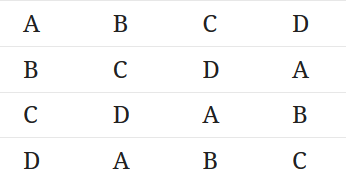 (2) vnitrosubjektový design
C) Random counterbalancing
Každému dám random kombinaci	
nejméně efektivní
(2) vnitrosubjektový design
Někdy problémy s délkou experimentu
Podle podmínek x krát delší než between-subject

Někdy ani nelze realizovat – je jasný účel studie po první podmínce
Který design zvolit?
Zvažte všechny faktory
Mezisubjektivní bývá konceptuálně jednodušší
I jednodušší na analýzu
Potřebný vzorek – vnitro potřebuje méně
Jakékoli efekty pořadí – pomůže counterbalancing?
Náročnost pro respondenty – není toho u vnitra příliš?
Vnitro – méně „noise“ v datech
Factorial design
Testování dvou a více nezávislých proměnných současně
Ne jen podmínek! Můžu mít 1 NP se třemi podmínkami
Každá podmínka nezávislé proměnné je zkombinována s každou podmínkou další nezávislé proměnné
2x2, 2x3 designy atd. (3x4 – 12 skupin)
Výhoda: umožňuje sledovat hlavní efekty i interakce proměnných

Full factorial a incomplete factorial
Factorial design
Př: This study used a 4x2 experimental design that varied the genre of website (news organization, e-commerce, special interest, or personal sites) with verity of the site (a fictional or real site) to test the hypotheses and research questions. The dependent variables were the three types of credibility perceptions. 
The websites used in this study all contained an identical news story on the topic of the potentially harmful effects of radiation on pregnant women who fly in airplanes. This particular story, originally obtained from a reputable, national news source, was selected due to its plausibility of appearing on each of the sites used in the study. The story was stripped of all references to experts and expert sources (e.g. ‘according to Dr. Smith ...’ or ‘the Institute for Radiation Study reports that ...’) and was embedded in each site as a prominent, live ‘link’. Website genres included a news organization with no direct interest in the issue (CNN; www.cnn.com), a relevant e-commerce site (BabyCenter.com;www.babycenter.com), a special interest group related to the issues in the story(Children’s Defense Fund; www.childrensdefense.org), and a personal webpage.
In order to test RQ1, parallel sites were constructed which mirrored the ‘real’sites exactly, except that the name of the sponsoring entity was changed to a fictitious one throughout the site (‘Online news’ for CNN, ‘Child Rights Fund’ for Children’s Defense Fund, and ‘BabyPlace’ for BabyCenter).This was done for all but the personal sites, for which both male and female versions were created.
 (Flanagin & Metzger, 2007)
Mixed factorial design
Kombinace between a within subject designu
Jedna proměnná se mění mezisubjektivně, druhá vnitrosubjektivně
Ostatní zásady obou designů musí být dodrženy

Př: článek napříč dvěma médii (liší se mezi skupinou), všichni čtou 2 články - poprvé s a podruhé bez kritických komentářů
Mixed factorial design
We conducted a mixed-factorial experiment with modality as a between-subjects factor and story as a within-subjects factor. Participants were randomly assigned to one of three storytelling mediums (VR vs. 360°-video vs. Text) to read two stories from the New York Times, ‘‘The displaced’’24–26and ‘‘The click effect.’’ Story order was counterbalanced.
Participants in VR condition experienced the stories using a smartphone and a Cardboard VR headset. VR stories were accessed from the New York Times VR mobile app and YouTube channel ‘‘The Daily 360°.’’bIn 360°-video condition, participants experienced the stories on traditional desktop computers. Participants in Text condition read both stories from the New York Times’ online news sites (www.nytimes.com) using the same computers.
Sundar, S. S., Kang, J., & Oprean, D. (2017). Being there in the midst of the story: How immersive journalism affects our perceptions and cognitions. Cyberpsychology, Behavior, and Social Networking, 20(11), 672-682.
Další designy
Je jich opravdu hodně
Viz Maxwell, S. E., Delaney, H. D., & Kelley, K. (2017). Designing experiments and analyzing data: A model comparison perspective. Routledge.
Hypotézy a design pro téma
1) Vnímání perzuazivních vzkazů
2) Cyberhate

Uveďte proč, co jste zvažovali
Možnosti designů
Designy se dále „komplikují“
Dnes velmi široké možnosti analýz
Jaké všechny faktory můžeme vzít v úvahu?
Jak můžeme přistupovat k analýze dat?
Možnosti designů
Historicky – základní designy postaveny na porovnávání průměrů
Dnes – multivariační přístupy
Např. regresní modely s podmínkou jakožto interakcí
Zvyšují možnosti experimentální explanace